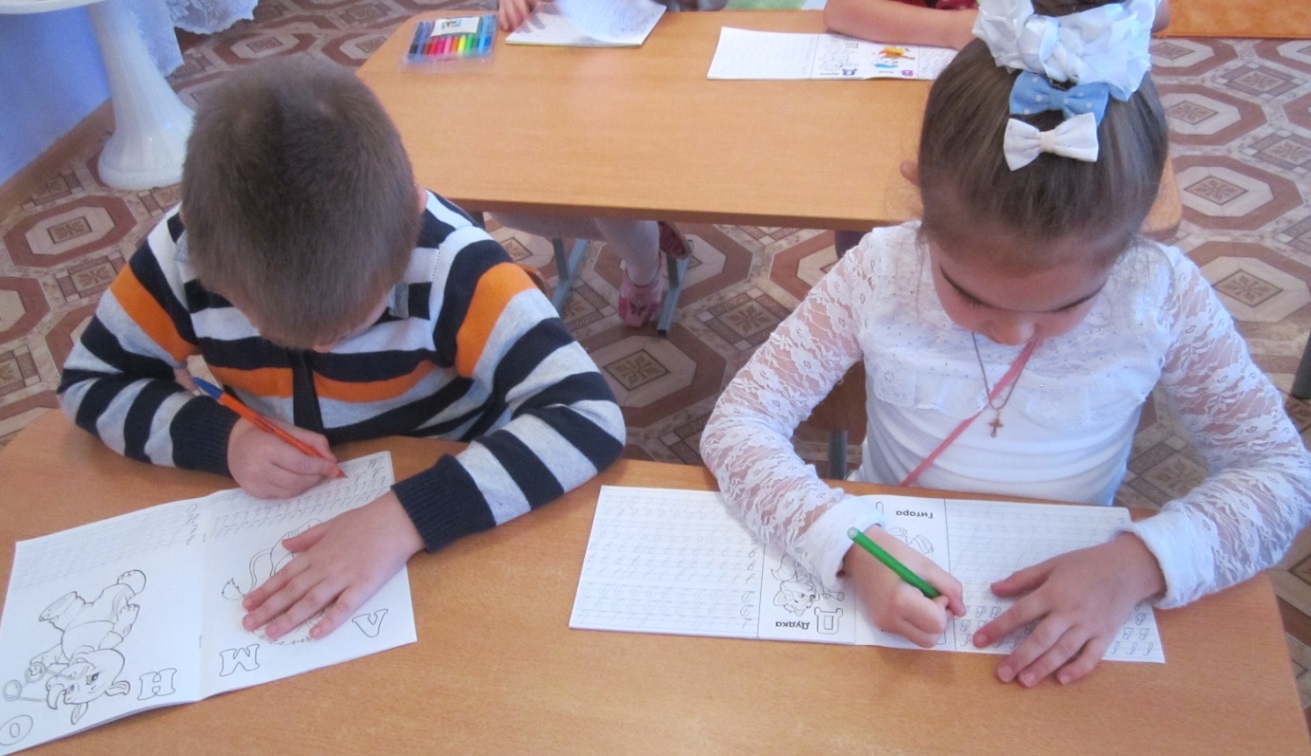 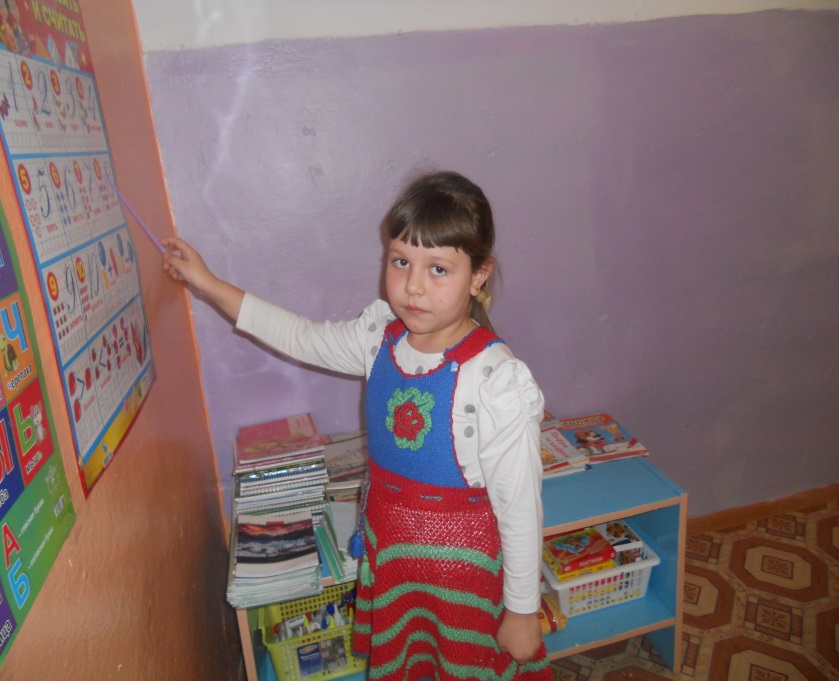 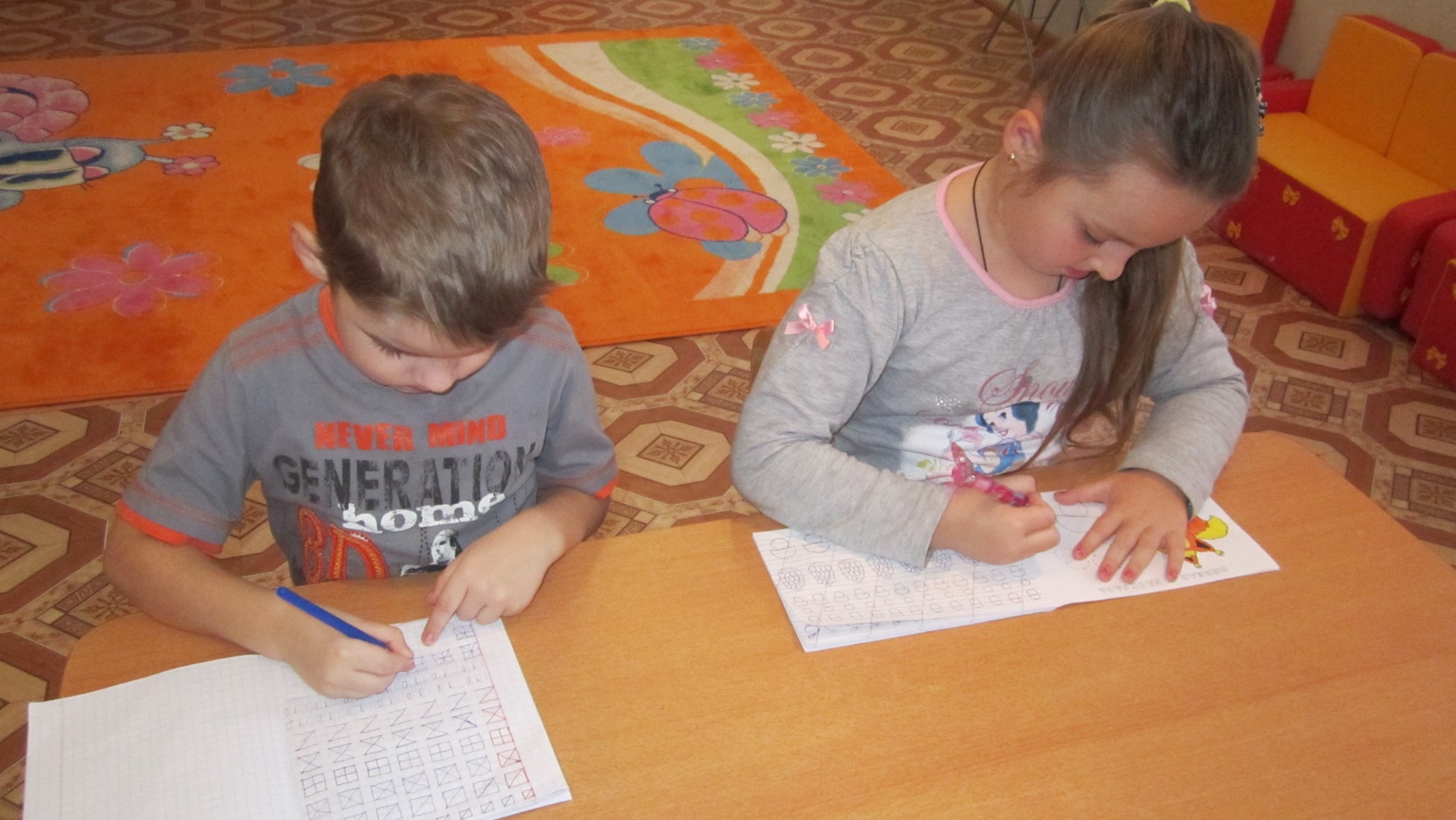 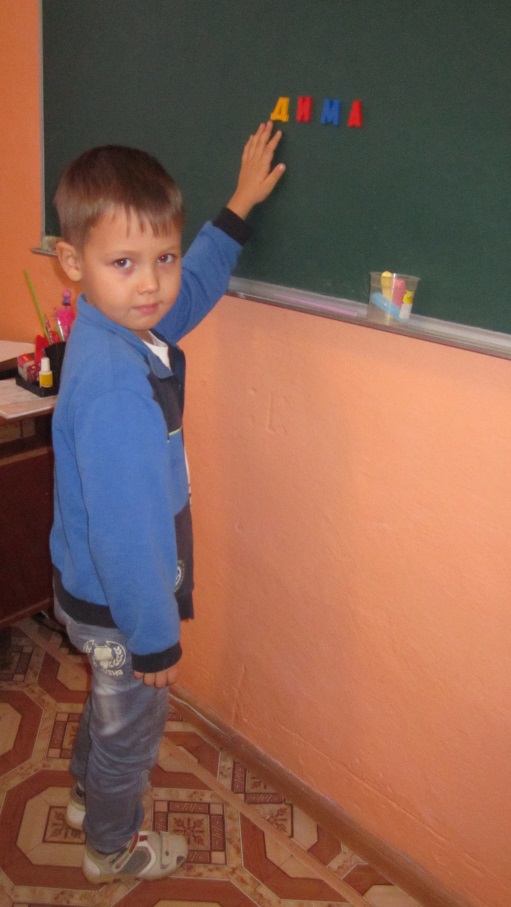 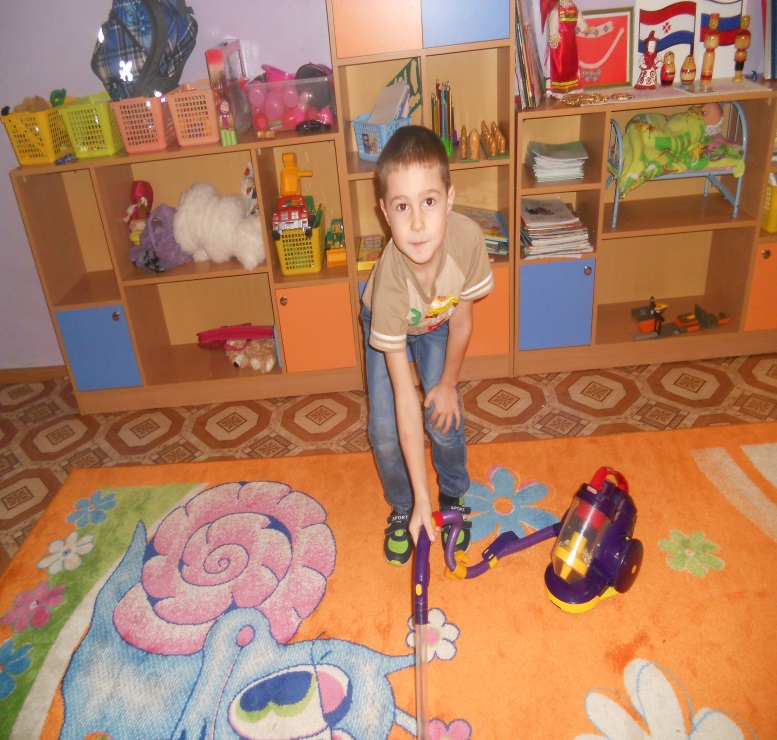 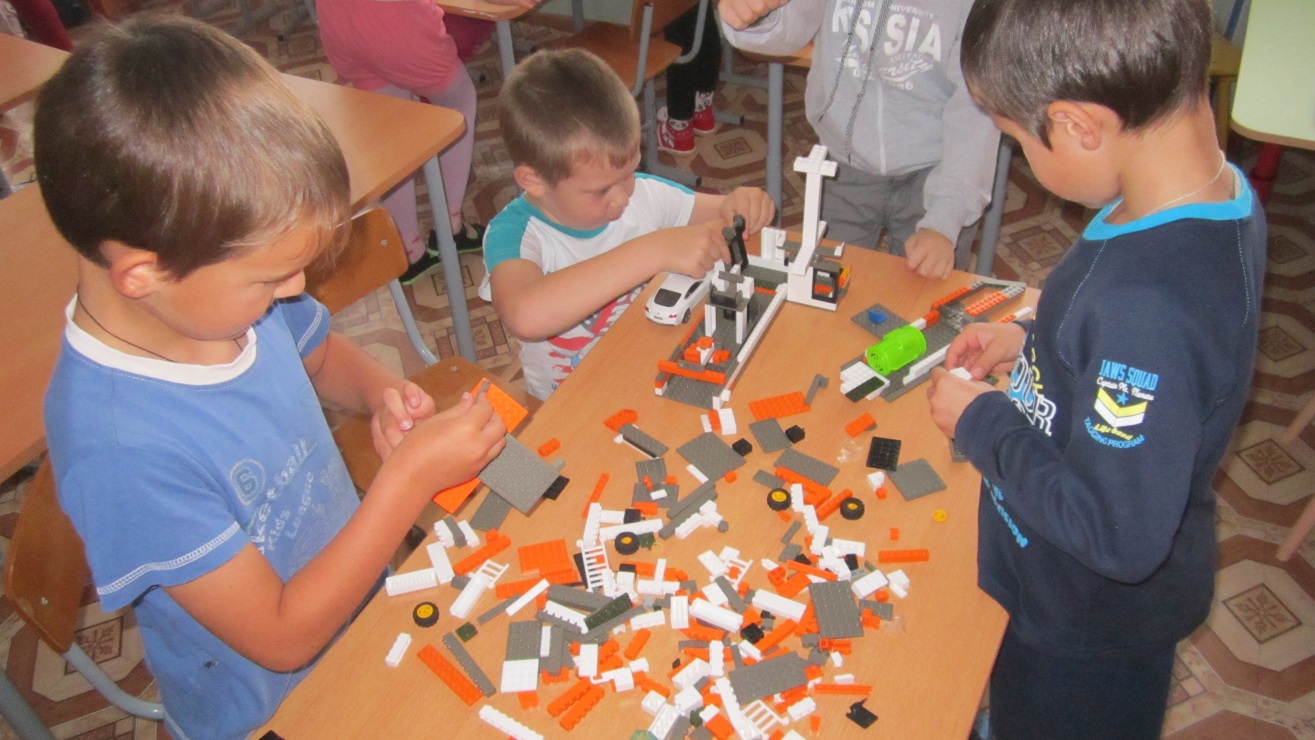 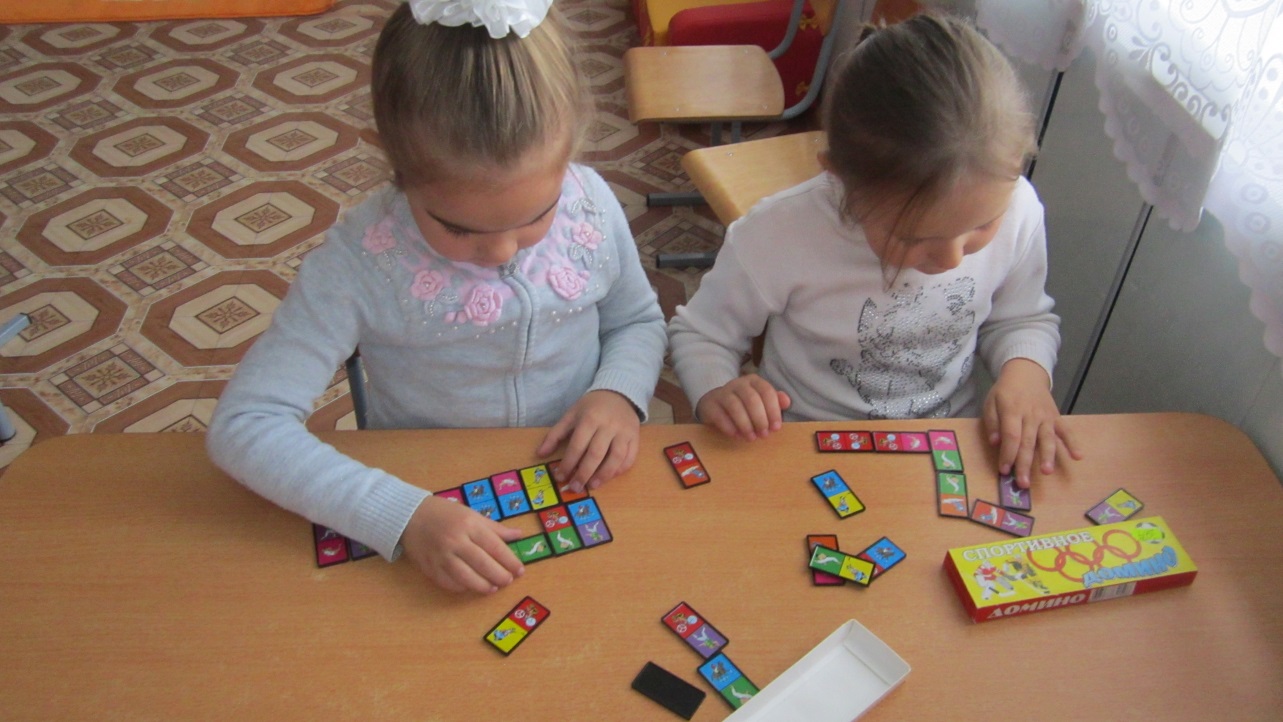 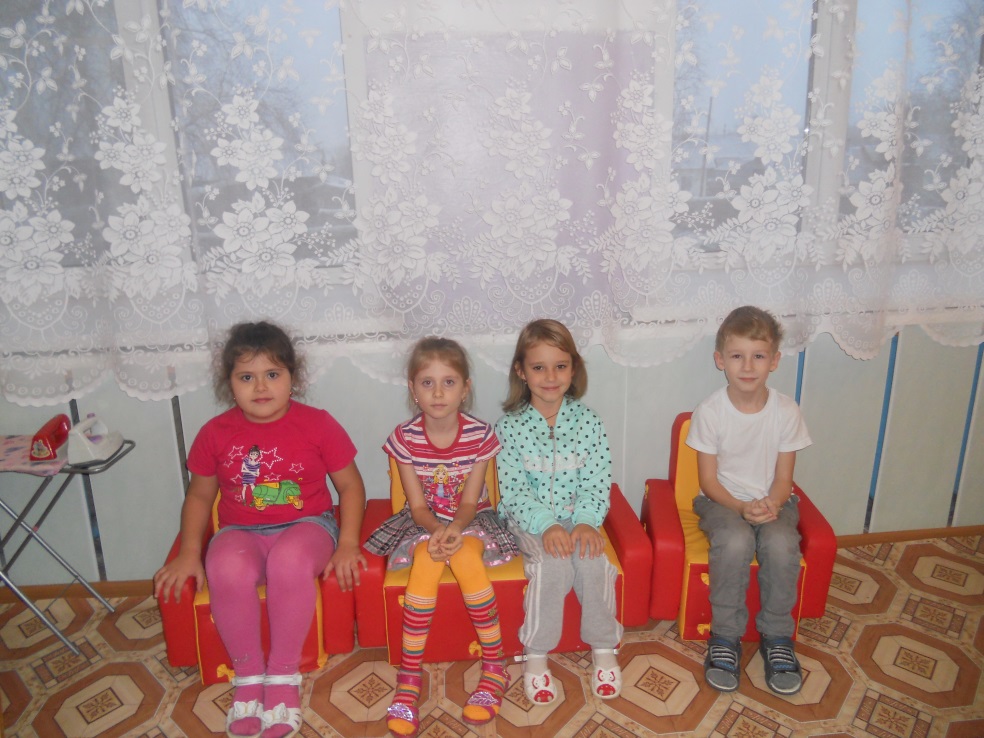 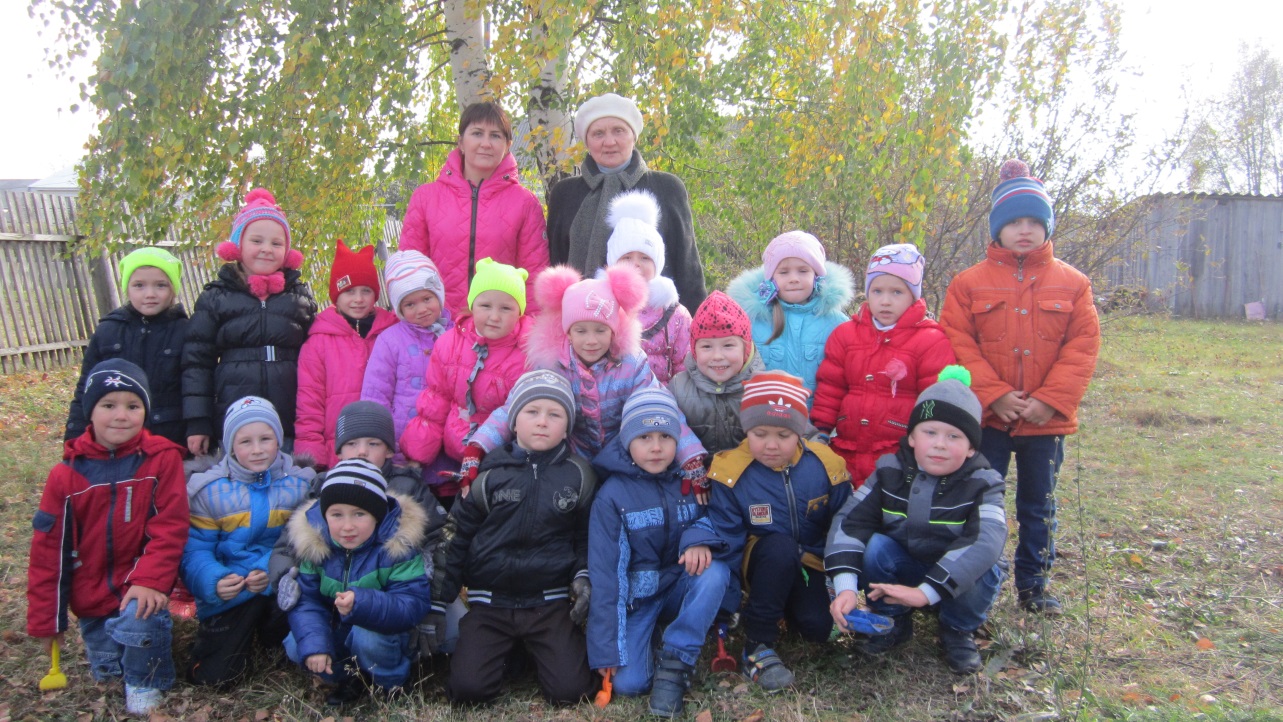 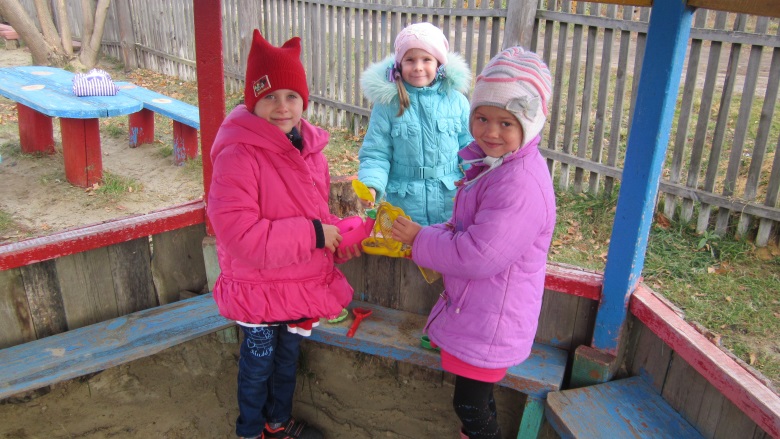 Весело в саду у нас,
Здесь проводим время класс
Здесь с друзьями мы играем,
Веселимся и гуляем!
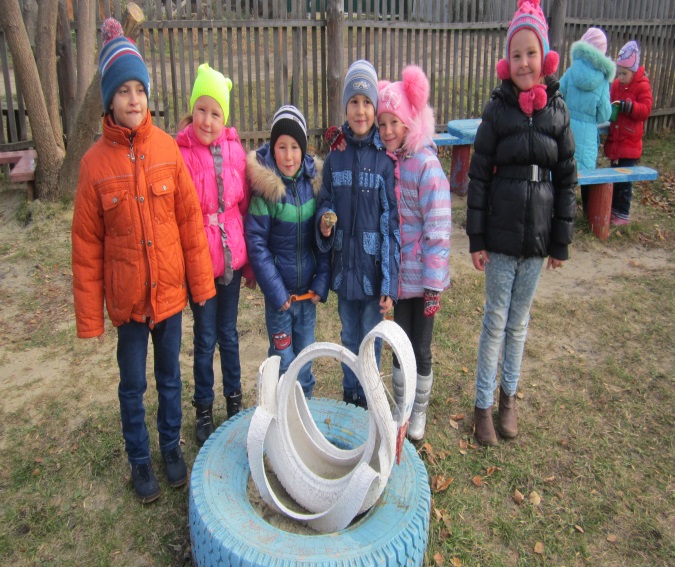 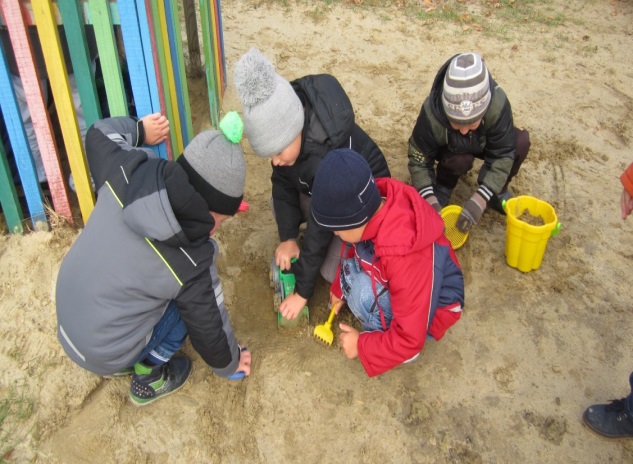 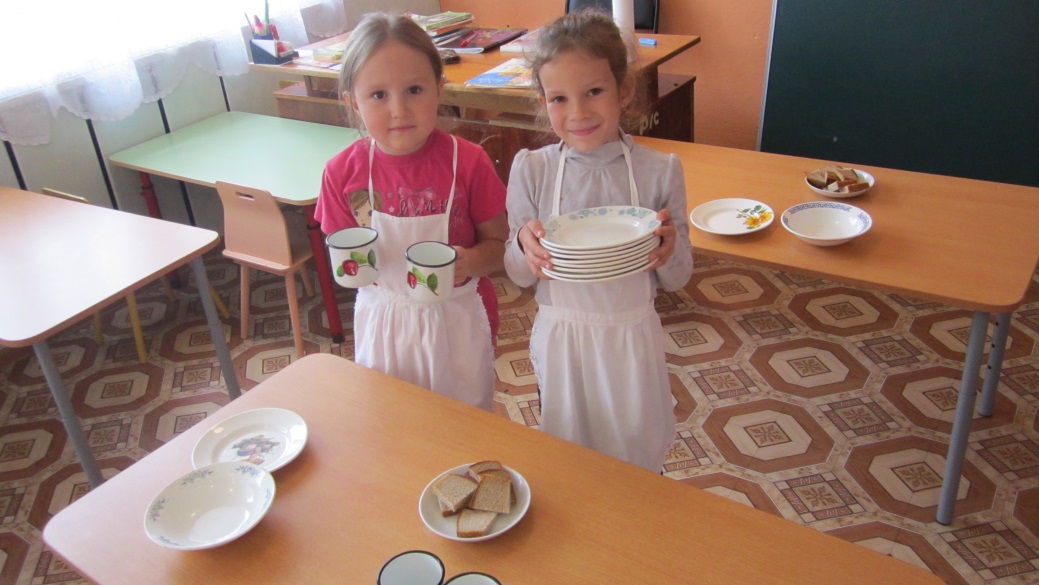 На обед нам дали щи,
Чай и запеканку.
Не люблю супы, борщи,
Я люблю сметанку!
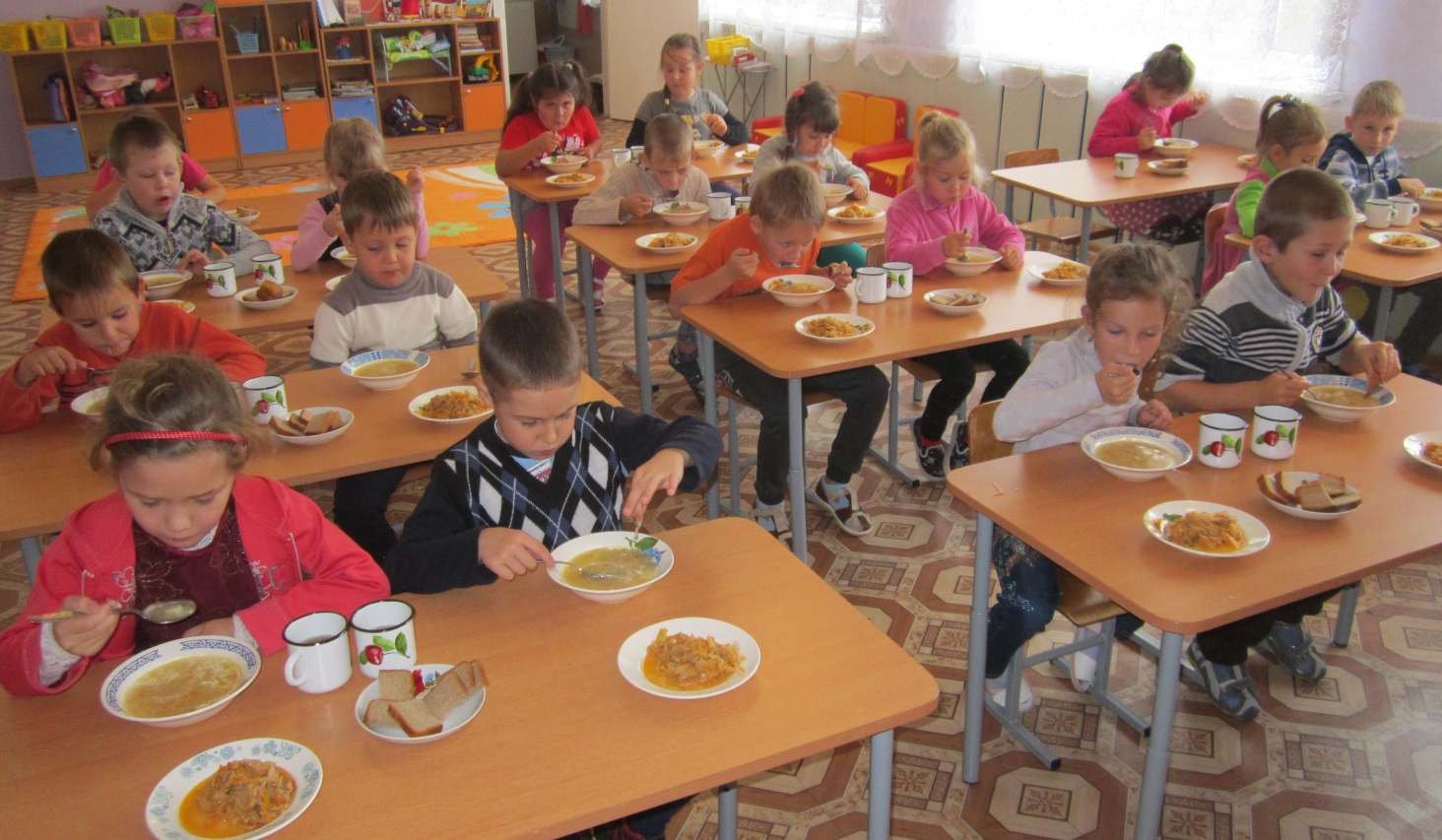 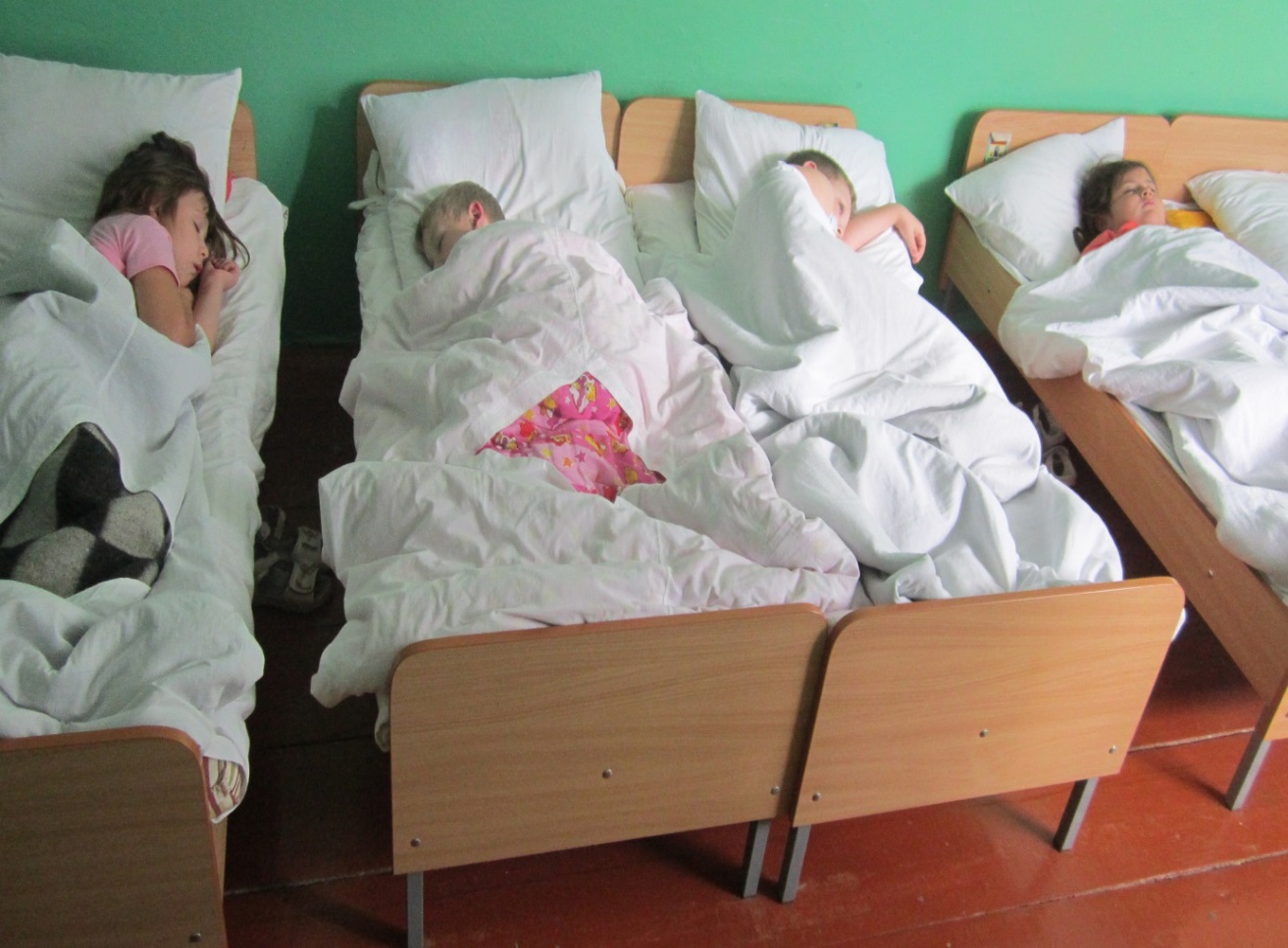 Ставни закрываются,
Дети раздеваются.
Тише, тише, тише птицы,
Вы не пойте под окном!
В тихий час так сладко спится,
Спят ребята крепким сном.
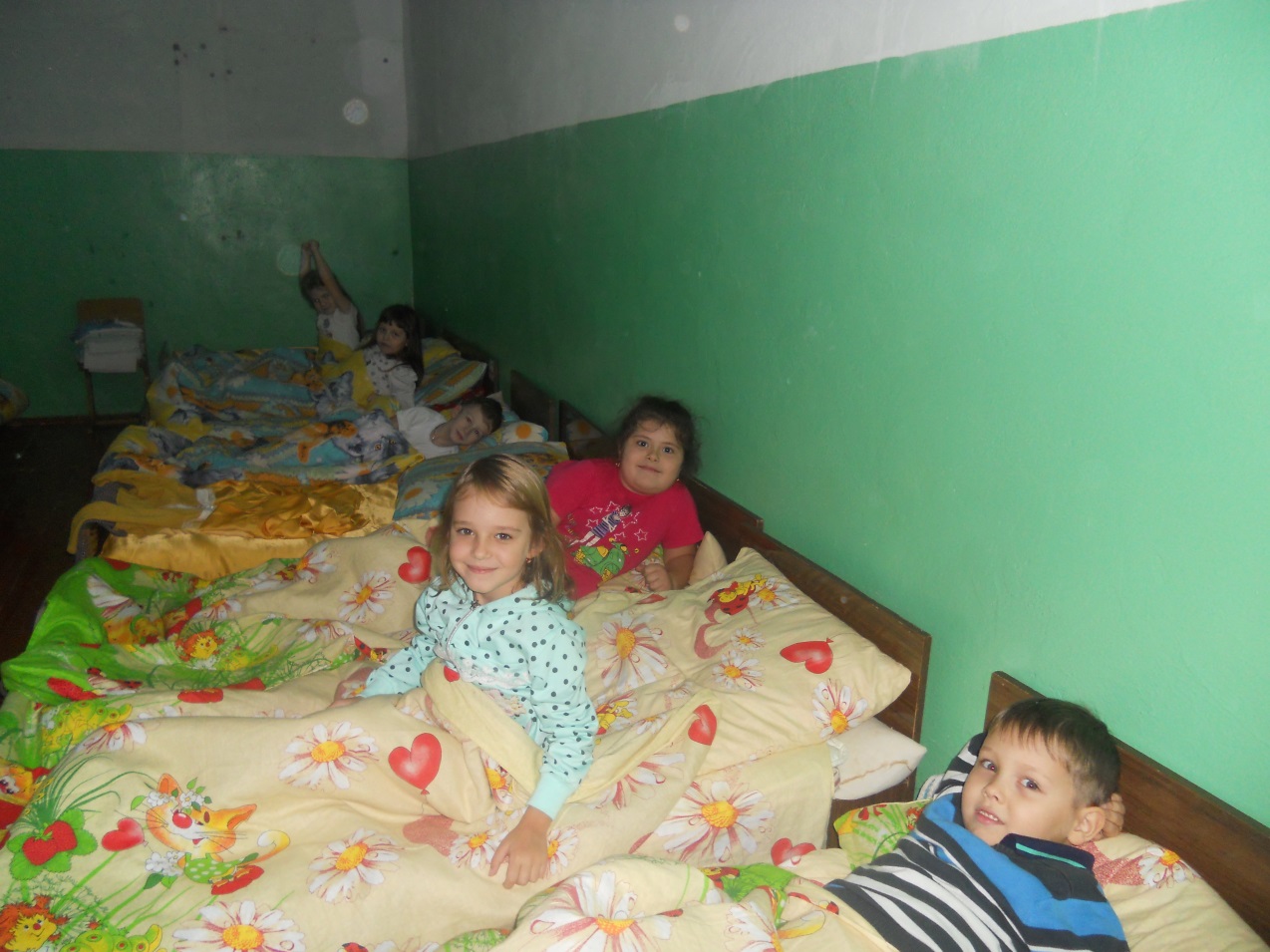 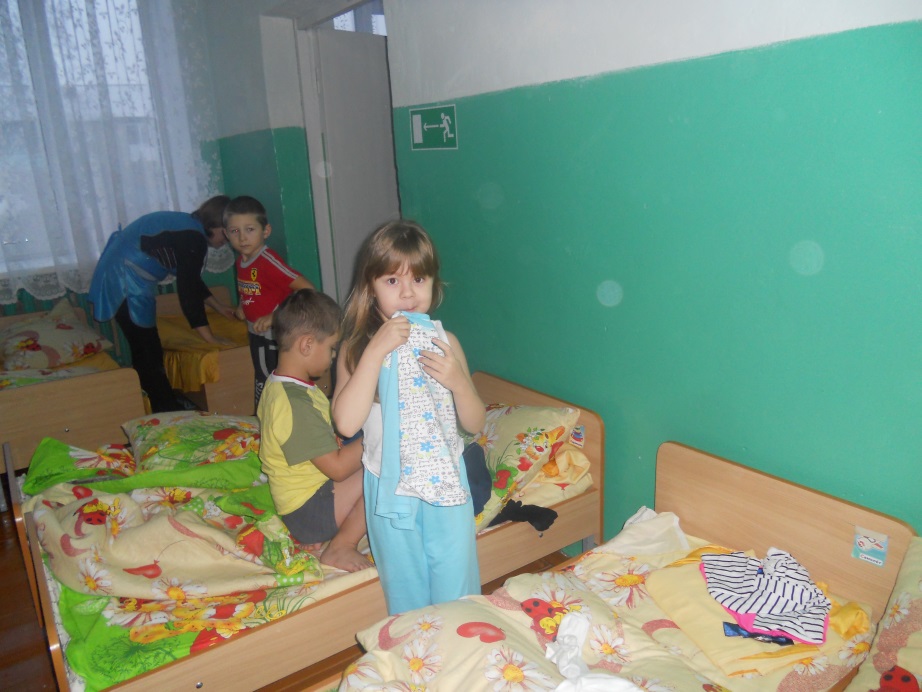 пеолдник
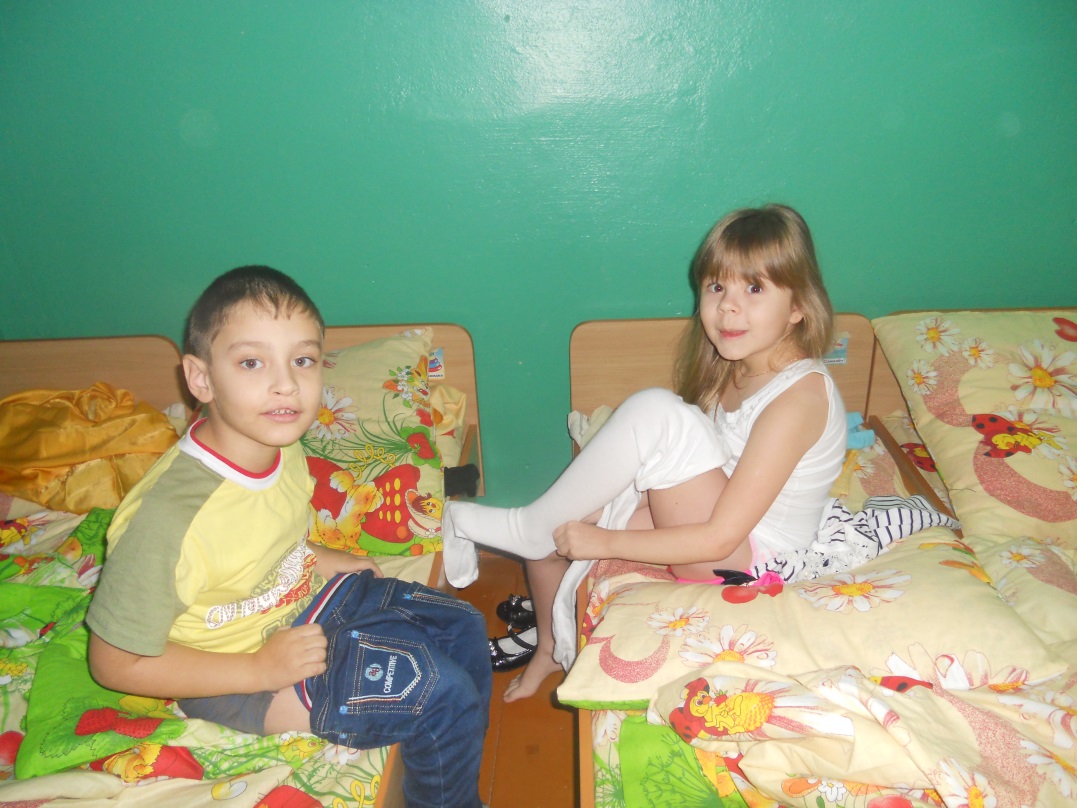 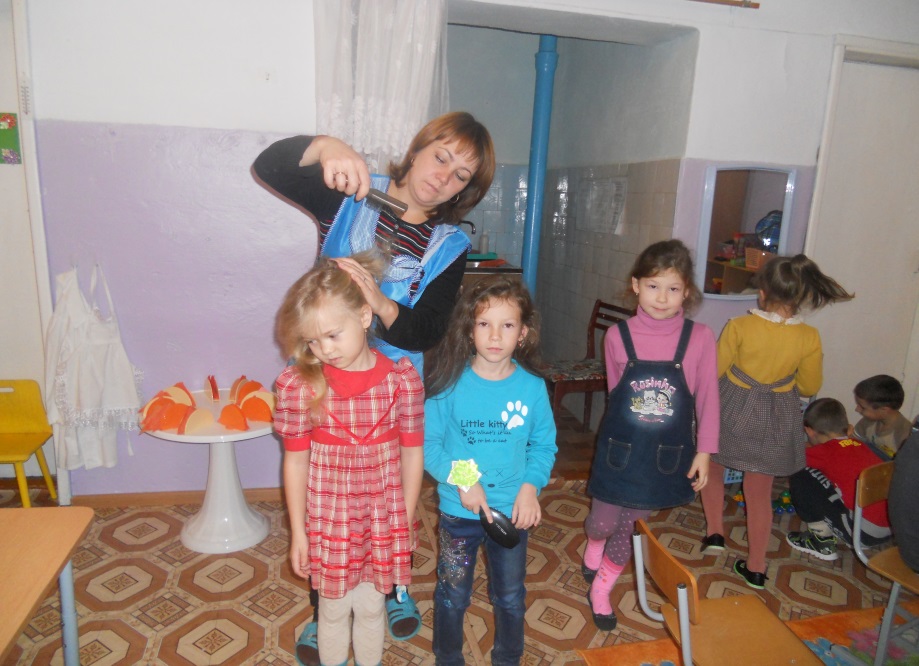 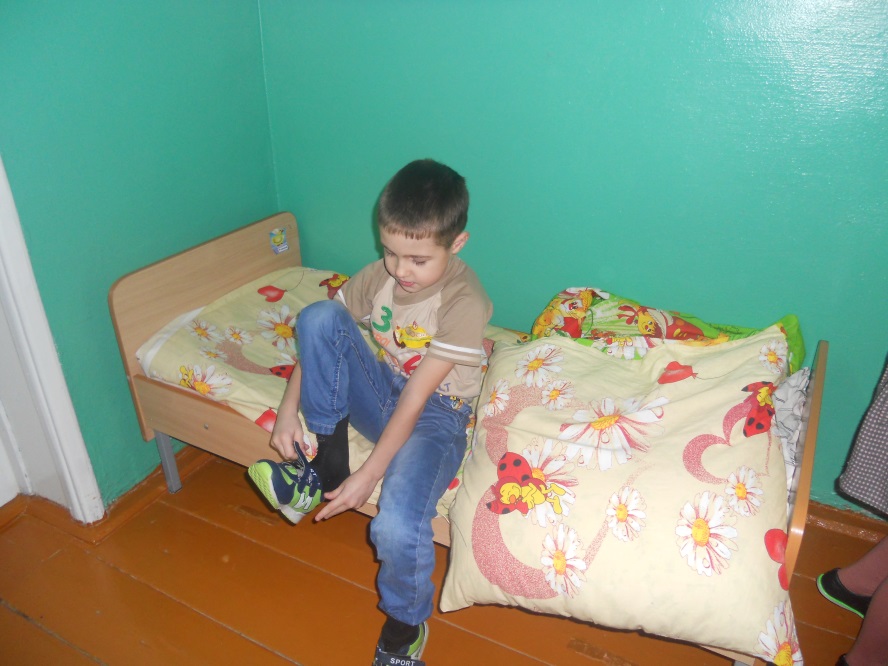 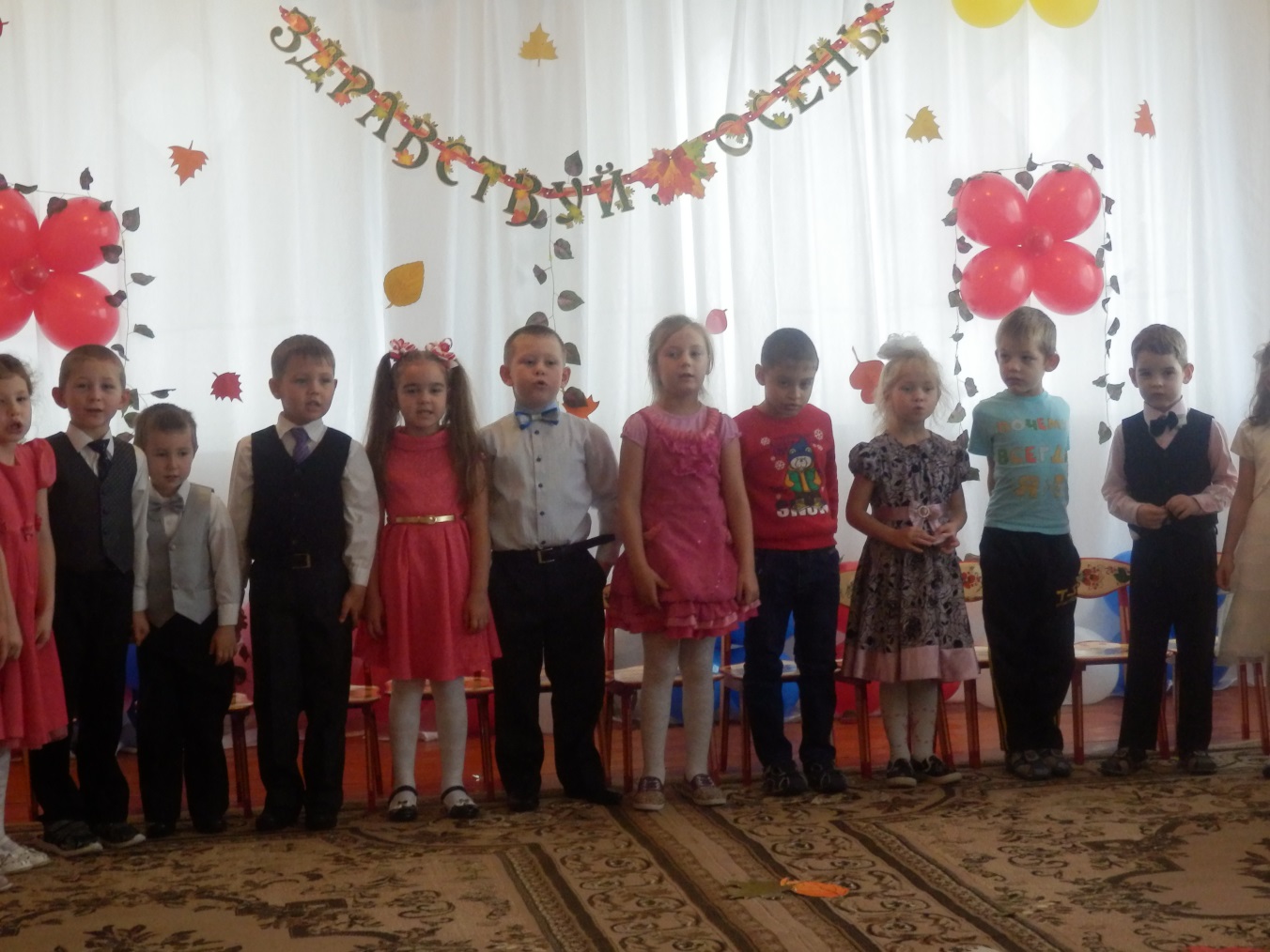 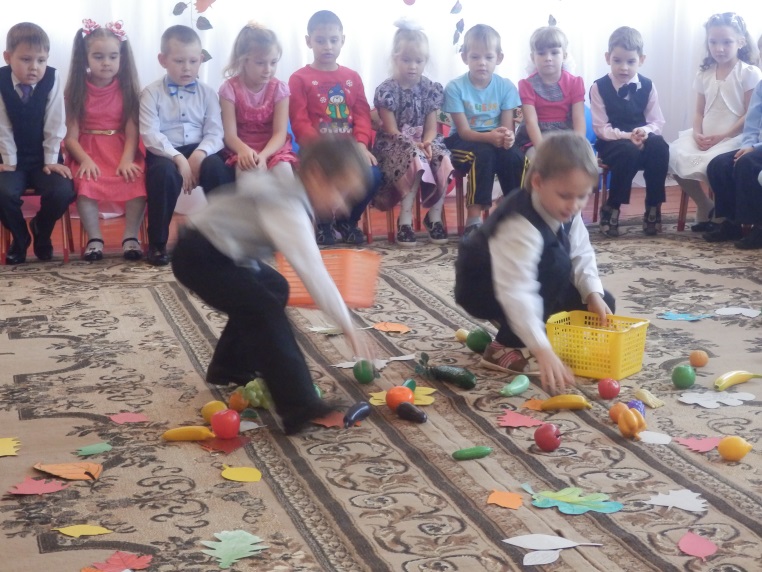 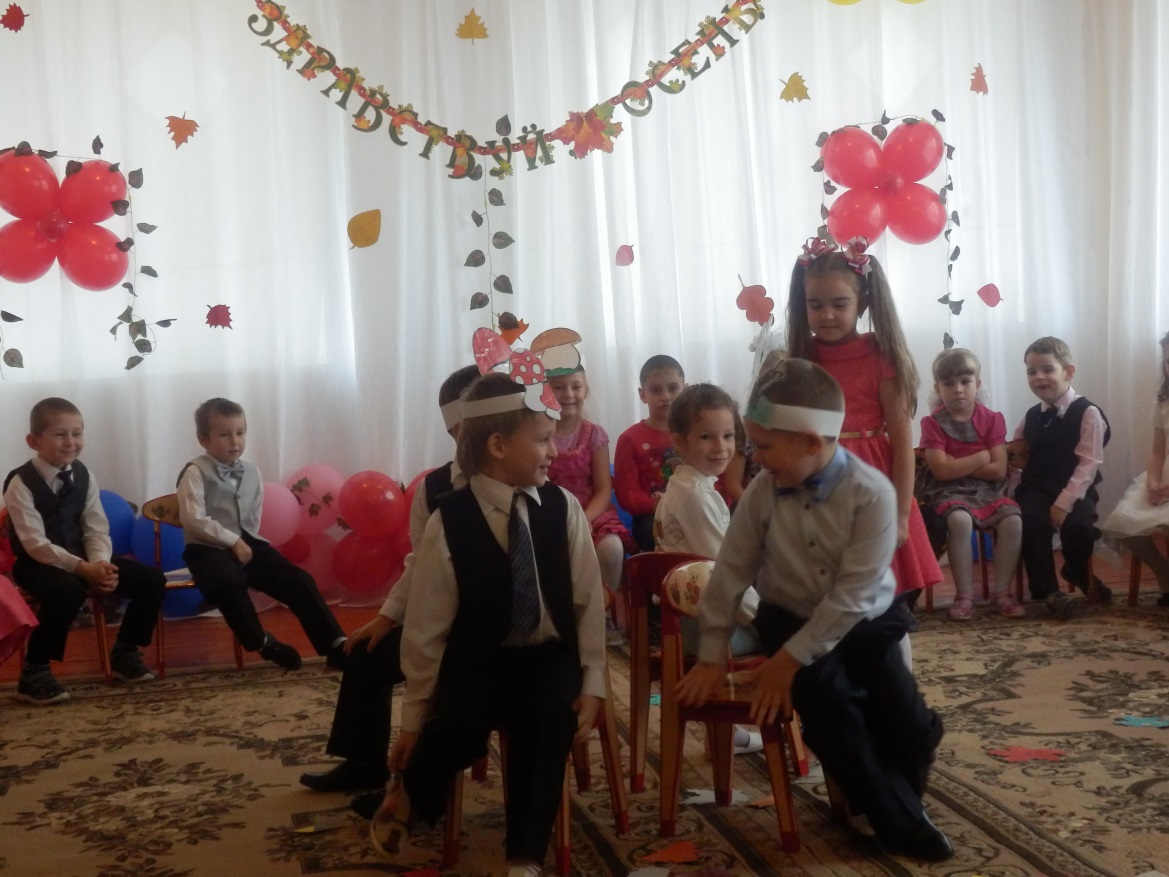 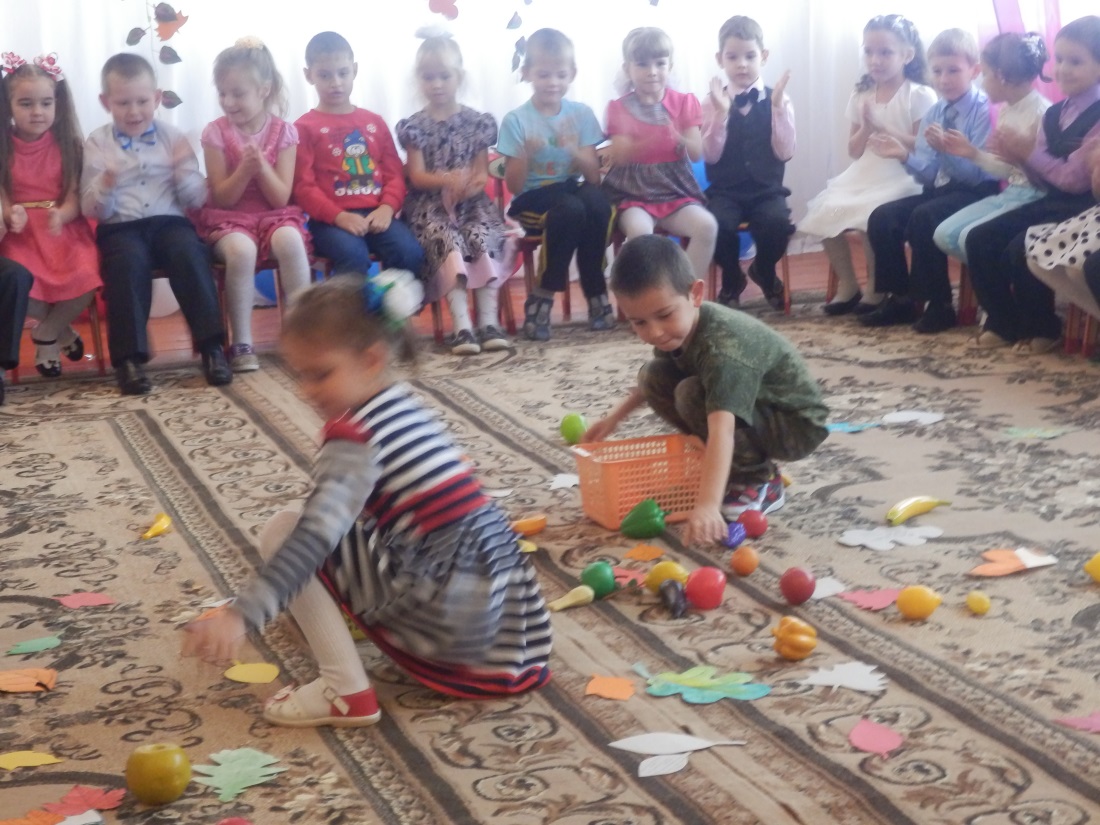